Marché et consommation
Collection de transparents
Marché et consommation
Liens
Marché bio (informations sur bioactualites.ch)
The world of organic agriculture, statistics & ermerging trends (fibl, ifoam, 2017)
organic world interactiv data table (fibl)
Bio en chiffres: Statistiques agricoles et commerciales (Bio Suisse)
Baromètre Bio pour la Suisse (fibl, 2016)
Fermebourgeon (Bio Suisse) 
Méthode et projets du FiBL pour le développement du marché
Les accords bilatéraux Suisse - Union européenne (DFAE, 2016)
Rapport agricole 2016 (OFAG)
Labelinfo (Pusch Suisse)
Autres graphiques sur le marché et la consommation au chapitre 4 «Statistiques de production»
© 2016 FiBL, Bio Suisse   • Collection de transparents   •   9) Marché et consommation   •   Transparent 9.1
Le marché biologique suisse
Nouveau record pour les producteurs de Bio Suisse
Le nombre de producteurs Bourgeon suisses a franchi un nouveau record en 2015
6’000 des quelque 55’000 entreprises agricoles suisses respectent le Cahier des charges de Bio Suisse 

Il y a en outre 844 entreprises agroalimentaires et commerciales qui sont liées à Bio Suisse au travers des filières de création de valeur ajoutée

La proportion de producteurs bio (Bourgeon et Bio Fédéral) atteint 12,5 % en Suisse
Le 6’000ème paysans Bourgeon est  Claude Peguiron de Mex VD.
Photo et sources: Bio Suisse (2015), OFS (2013)
© 2016 FiBL, Bio Suisse   • Collection de transparents   •   9) Marché et consommation   •   Transparent 9.2
Le marché biologique suisse
Structures et volumes
Le marché suisse des produits bio connaît depuis des années un développement dynamique qui correspond à l’augmentation de la demande

La demande suisse pour les produits alimentaires biologiques est une des plus fortes d’Europe
Ce sont les Suisses qui dépensent le plus pour les produits bio dans le monde
En 2014, le chiffre d’affaires total des produits bio transformés a atteint en Suisse 2,207 milliards de francs, soit une part de marché de 7,1 %
Le segment bio progresse aussi bien dans la grande distribution que dans le commerce biologique spécialisé

Un des motifs importants du développement du marché au cours des 20 dernières années était l’élargissement de l’assortiment des produits bio chez les grands distributeurs
Source: OFS, Bio Suisse
© 2016 FiBL, Bio Suisse   • Collection de transparents   •   9) Marché et consommation   •   Transparent 9.3
Le marché biologique suisse
Parts de marché des distributeurs
Source: Bio Suisse
© 2016 FiBL, Bio Suisse   • Collection de transparents   •   9) Marché et consommation   •   Transparent 9.4
Le marché biologique suisse
Chiffres d’affaire, proportions et croissance des ventes bio
Pourcentages de la valeur des ventes bio par rapport au chiffre d’affaires global du secteur Food en 2014, y.c. croissance par rapport à l’année précédente
Chaff. Food Bio Suisse en mio. CHF
Croissance du bio en % vs année précédente
Proportion de bio en %
Source : FiBL, modifié d’après Nielsen, 2015
© 2016 FiBL, Bio Suisse   •   Foliensammlung   •   9. Markt und Konsum   •   Folie 9.5
Le marché biologique suisse
Tendances de la demande pour certains groupes de produits
Source: FiBL et Bio Suisse 2016 (bioactualites.ch)
© 2016 FiBL, Bio Suisse   • Collection de transparents   •   9) Marché et consommation   •   Transparent 9.6
Le marché biologique suisse
Tendances de la demande pour certains groupes de produits
Source: FiBL et Bio Suisse 2016 (bioactualites.ch)
© 2016 FiBL, Bio Suisse   • Collection de transparents   •   9) Marché et consommation   •   Transparent 9.7
Évolution du marché bio international
Surfaces bio en 2015
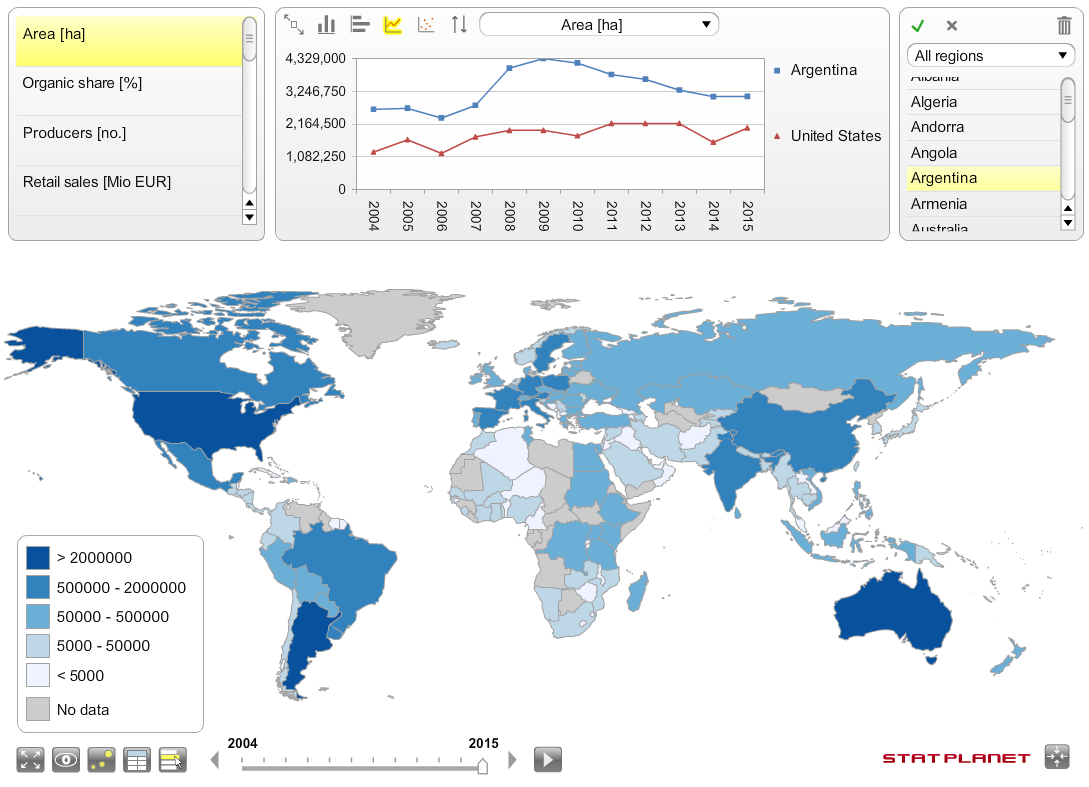 Surfaces bio en 2015 virtuel, voir lien ci-dessous
www.organic-world.net
© 2016 FiBL, Bio Suisse   • Collection de transparents   •   9) Marché et consommation   •   Transparent 9.8
Évolution du marché bio international
Exemples de surfaces bio 2015 (bananes, coton)
www.organic-world.net
© 2016 FiBL, Bio Suisse   • Collection de transparents   •   9) Marché et consommation   •   Transparent 9.9
Évolution du marché bio international
Tendances et conséquences
Le bio est à la fois tendance et dans l’air du temps
Tendance mondiale en faveur des denrées alimentaires bio
C’est le marché qui a la plus forte croissance dans la production alimentaire

Conséquences de la croissance
Demande supérieure à l’offre en Europe occidentale
Fort développement des cultures biologiques de céréales en Europe de l’Est
Pénuries de certaines cultures (p. ex. céréales fourragères et panifiables)
Importations et transports
Fluctuations de prix
Contrôles plus difficiles
Détérioration de la transparence
© 2016 FiBL, Bio Suisse   • Collection de transparents   •   9) Marché et consommation   •   Transparent 9.10
Évolution du marché bio en Europe
Part de l’agriculture biologique dans le marché global en 2015
www.organic-world.net
© 2016 FiBL, Bio Suisse   • Collection de transparents   •   9) Marché et consommation   •   Transparent 9.11
Évolution du marché bio en Europe
Chiffre d’affaire bio du commerce de détail en 2015
www.organic-world.net
© 2016 FiBL, Bio Suisse   • Collection de transparents   •   9) Marché et consommation   •   Transparent 9.12
Évolution générale du marché international
Offre, demande et prix
Défis pour les denrées alimentaires et fourragères ainsi que pour les matières premières végétales
Augmenter l’offre en assurant l’équilibre avec la demande de denrées alimentaires
Ressources limitées (sol, eau)
Limites climatiques et phytophysiologiques à l’augmentation des rendements

Évolution des prix selon la FAO et l’OCDE
Ces quatre dernières années : Les plus fortes fluctuations de prix depuis 1970
L’indice des denrées alimentaires de la FAO a atteint en 2011 le niveau le plus élevé depuis 1990
Les prix du marché mondial vont augmenter jusqu’en 2019 pour la plupart des produits par rapport au début du siècle
Source : OFAG
© 2016 FiBL, Bio Suisse   • Collection de transparents   •   9) Marché et consommation   •   Transparent 9.13
Évolution générale du marché international
Prix très volatiles (fluctuations de prix)
Motifs pour l’augmentation prévisible de la volatilité des prix
Fluctuations des rendements à cause des changements climatiques
Diminution des stocks de réserve
Denrées alimentaires influencées par les marchés de l’énergie (agrocarburants)
Intégration des marchés agricoles dans les marchés financiers (spéculation)
Positions de puissance ou de monopole de certains États ou multinationales

Contributions à la diminution de la volatilité des marchés agricoles internationaux
Augmentation de la transparence sur les marchés de produits à terme et sur les marchés agricoles physiques mondiaux
Meilleure vue d’ensemble des états des stocks
Accès ouvert à tous aux informations importantes sur la production et les marchés
Exploitation des potentiels de production en friche (intensification durable)
Lutte contre les pertes après les récoltes dans les pays en développement
Empêcher le gaspillage d’aliments par les consommateurs et les distributeurs
Source : OFAG
© 2016 FiBL, Bio Suisse   • Collection de transparents   •   9) Marché et consommation   •   Transparent 9.14
Évolution générale du marché suisse
Conséquences sur l’évolution du marché mondial
Aggravation des conditions concurrentielles dans le secteur agricole et agroalimentaire
D’autres étapes d’ouverture des marchés vont suivre
Définir les mesures internes de soutien

Les prix agricoles suisses resteront élevés en comparaison internationale
Coûts de production et de distribution plus élevés
Protection douanière
Franc fort

L’écart entre les prix et le consentement à payer des consommateurs va s’élargir
© 2016 FiBL, Bio Suisse   • Collection de transparents   •   9) Marché et consommation   •   Transparent 9.15
Évolution générale du marché suisse
Amélioration de la capacité concurrentielle
Continuer d’améliorer la capacité concurrentielle
Augmentation de la productivité
Diminuer les coûts (dans l’ensemble de la filière de création de valeur)
Améliorer la mise en valeur de la haute qualité des produits suisses

Durabilité et régionalité = forte combinaison de valeurs
Développement innovant de produits prémiums et labellisés (p. ex. Bio)
Atmosphère générale favorable aux technologies

Le Bio est tendance et correspond à l’air du temps.
Le secteur bio peut-il continuer de compter sur des conditions commerciales stables et sur des taux de croissance appropriés ?
© 2016 FiBL, Bio Suisse   • Collection de transparents   •   9) Marché et consommation   •   Transparent 9.16
Politique agricole commune (PAC) de l’UE
Évolution du soutien du marché
© 2016 FiBL, Bio Suisse   • Collection de transparents   •   9) Marché et consommation   •   Transparent 9.17
L’évolution du marché dans le contexte international
Commerce entre la Suisse et l’UE
Exportations (et importations) sans droits de douane facilitées par l’application des accords bilatéraux avec l’UE
Suppression des contingents d’importation et des droits de douane
p. ex. commerce exonéré du fromage (totalement libéralisé depuis 2007)
p. ex. commerce de fruits, de légumes, de viande (partiellement facilité)
Suppressions des entraves au commerce pour certains segments de produits (prescriptions pour les produits, dispositions d’autorisation)
p. ex. vins et spiritueux, phytosanitaires, aliments fourragers, semences
p.ex. certificat bio reconnu dans l’UE 

2014 : 60 % des exportations agricoles vers l’UE,            74 % des importations agricoles provenant de l’UE

Jusqu’ici très peu de produits bio exportés. Motifs :
Forte demande intérieure
Haut niveau des prix suisses
SOURCE: EDA, 2015
© 2016 FiBL, Bio Suisse   • Collection de transparents   •   9) Marché et consommation   •   Transparent 9.18
Évolution du marché bio en Suisse
Tourisme d’achats et discounts étrangers
Évolution du tourisme d’achats 
Les consommateurs suisses achètent de l’autre côté de la frontière des produits suisses avec le label Swissness, des produits bio et d’autres produits de qualité


Les filiales suisse d’Aldi et de Lidl veulent se profiler avecde la qualité biologique suisse

Bio Suisse refuse à ces deux discounters la possibilité de vendre avec le label Bourgeon
Bio Suisse exige le respect de sa politique de distribution, comme p. ex. s’engager à long terme pour l’agriculture biologique suisse
Foodaktuell.ch (10.6.2015)
© 2016 FiBL, Bio Suisse   • Collection de transparents   •   9) Marché et consommation   •   Transparent 9.19
Évolution du marché bio en Suisse
Régionalité
Forte tendance générale en faveur de la proximité
Plus difficile de gagner des parts de marché pour le bio

Bio Suisse se déclare clairement pour la provenance suisse, et seuls sont importés les produits qui
ne peuvent pas être produits en Suisse (p. ex. le café)
ne sont pas produits en assez grandes quantités (p. ex. les céréales

La transformation doit se faire principalement en Suisse

Le respect de la régionalité reste un grand défi à cause du manque de matières premières des les régions (surtout dans le secteur des céréales) 
Solutions
Limiter les concentrés, affouragement herbager, contributions d’encouragement, Offensive Bio
Source: Bio Suisse
© 2016 FiBL, Bio Suisse   • Collection de transparents   •   9) Marché et consommation   •   Transparent 9.20
Évolution du marché bio en Suisse
Baromètre Bio pour la Suisse 2016
© 2016 FiBL, Bio Suisse   • Collection de transparents   •   9) Marché et consommation   •   Transparent 9.21
Évolution du marché bio en Suisse
Baromètre Bio pour la Suisse 2016
n = 497
n = 497
n = 494
n = 492
n = 497
n = 496
n = 494
n = 495
n = 391
89%
88%
86%
82%
81%
80%
79%
62%
59%
Les questions ont été posées à toutes les personnes qui avaient dit auparavant qu’elles achetaient des denrées alimentaires bio.
© 2016 FiBL, Bio Suisse   • Collection de transparents   •   9) Marché et consommation   •   Transparent 9.22
Évolution du marché bio en Suisse
Baromètre Bio pour la Suisse 2016
n = 110
n = 109
n = 109
n = 110
n = 108
n = 108
n = 109
n = 110
n = 110
88%
57%
54%
53%
46%
43%
32%
19%
15%
Les questions ont été posées à toutes les personnes qui avaient dit auparavant qu’elles n’achetaient pas des denrées alimentaires bio.
© 2016 FiBL, Bio Suisse   • Collection de transparents   •   9) Marché et consommation   •   Transparent 9.23
Étude de marché sur les consommateurs
Influence de certaines valeurs sur les décisions d’achat
Valeurs et désirs
Choix et qualité des produits
Convenience – simple et pratique
Santé
Durabilité (bio, régionalité, commerce équitable, slow food)

Champs de valeurs
Confortable, communautaire, fiable, géographiquement proche, avoir beaucoup de temps

Conflits
Entre mélancolie et réalité

Tendances
Acheter et manger sans difficultés
GDI, 2013
© 2016 FiBL, Bio Suisse   • Collection de transparents   •   9) Marché et consommation   •   Transparent 9.24
Étude de marché sur les consommateurs
Vue d’ensemble des motifs d’achat
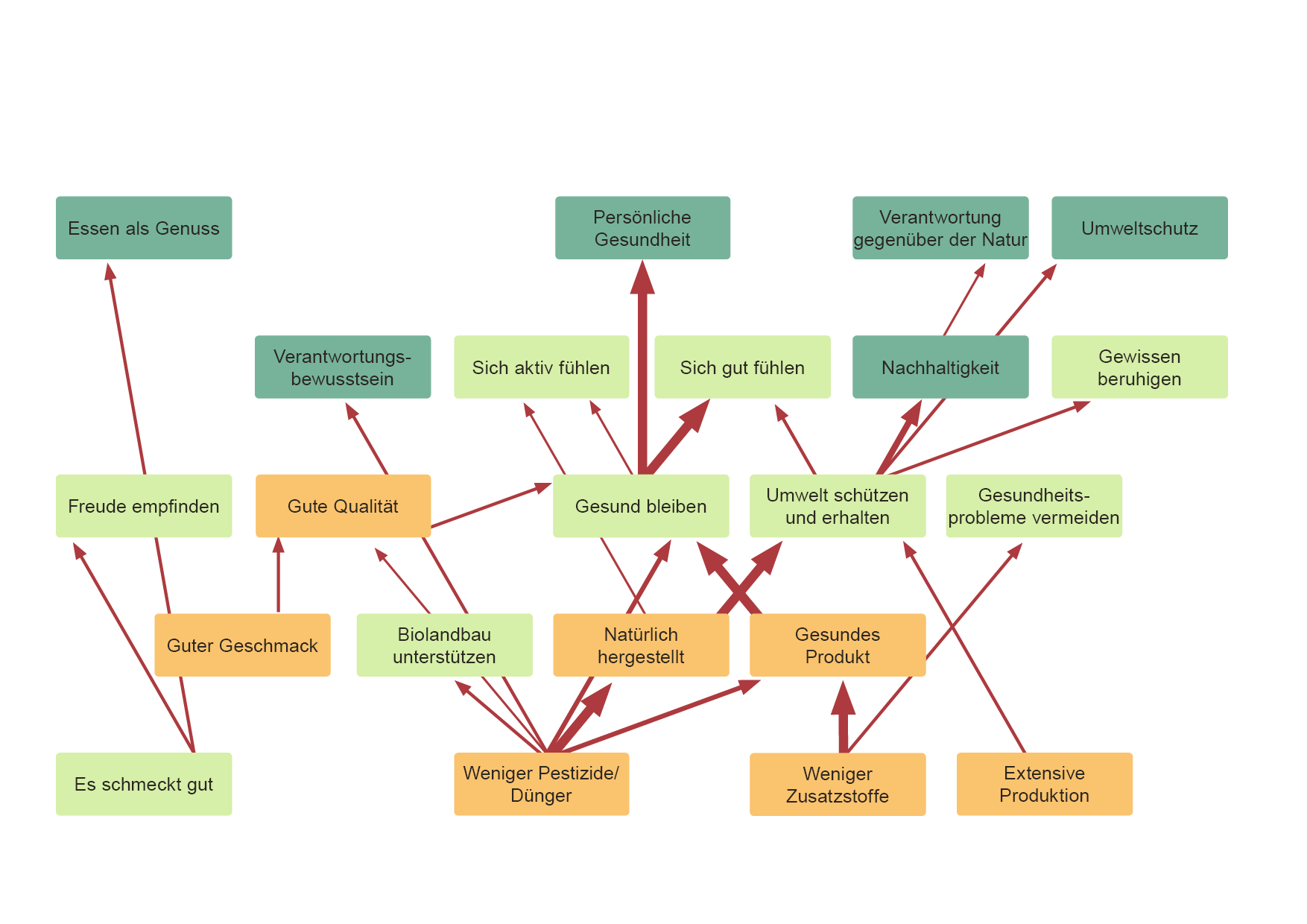 Gemüse Gesamterlebnis
Source : FiBL 2004 (Sanders, Schmid, Richter)
© 2016 FiBL, Bio Suisse   • Collection de transparents   •   9) Marché et consommation   •   Transparent 9.25
Étude de marché sur les consommateurs
Motifs d’achat selon les groupes de produits
Le principal motif d’achat reste l’alimentation naturelle et saine
Tous les groupes de produits ne sont pas autant achetés
De nombreux consommateurs ne connaissent pas les effets positifs pour l’environnement
Source : Bio Suisse
© 2016 FiBL, Bio Suisse   • Collection de transparents   •   9) Marché et consommation   •   Transparent 9.26
Étude de marché sur les consommateurs
Perceptions et préférences des consommateurs
Les produits bio sont de plus en plus concurrencés par d’autres denrées de production durable qui mettent en avant certains critères déterminés
Offre intéressante et alternative souvent moins chère que le biojustement pour les acheteurs occasionnels de produits bio

La perception des consommateurs se concentre sur la dernière étape de la fabrication des produits bio
Cela pose des limites à la communicabilité de la globalité du système de l’agriculture biologique

Communication des avantages supplémentaires des produits bio en fonction de chaque produit et de chaque étape de transformation
Source : FiBL, H. Stolz, 2011
© 2016 FiBL, Bio Suisse   • Collection de transparents   •   9) Marché et consommation   •   Transparent 9.27
Étude de marché sur les consommateurs
Proximité, sécurité et transparence
Déstabilisation des consommateurs
Les processus de production et de transformation deviennent plus complexes
Les longueurs des transports augmentent
Le choix de produits est toujours plus grand
Diversité des labels

Réactions et tendances
Augmentation de la demande pour les produits alimentaires bio
Augmentation de la demande pour la régionalité et la saisonnalité
Besoin de transparence
Uni Kassel,  2014
© 2016 FiBL, Bio Suisse   • Collection de transparents   •   9) Marché et consommation   •   Transparent 9.28
Étude de marché sur les consommateurs
Constatations pour la production, la transformation et la commercialisation
La nourriture est un symbole de réussite sociale
Expliquer les plus-values du bio

Plus le niveau d’éducation et de revenu sont élevés plus on achète de produits bio, mais la clientèle bio est de plus en plus hétérogène

Signification pour la commercialisation
Contact direct avec les clients
Filières courtes de création de valeur
Raconter les histoires qu’il y a derrière les produits
Créer la confiance
Simplifier les décisions d’achats
Trouver des utilités (avantages) supplémentaires
GDI, Interview avec le Dr M. Hauser, 2013
© 2016 FiBL, Bio Suisse   • Collection de transparents   •   9) Marché et consommation   •   Transparent 9.29
Risque financier
«Liberté entrepreneuriale»
Le marché des produits agricoles
Les canaux d’écoulement en Suisse
Garantie de prise en charge
© 2016 FiBL, Bio Suisse   • Collection de transparents   •   9) Marché et consommation   •   Transparent 9.30
Le marché des produits agricoles
La vente directe dans l’agriculture biologique
Goût délicieux et authentique des produits frais directement de la ferme

Stratégie : Les consommateurs peuvent mettre des visages sur les produits en ayant le contact direct avec les producteurs
Site web bio-suisse.ch
Promotion des ventes, outils et modèles
Documents et guides utiles, trucs et astuces
Prix de référence

Site web fermebourgeon.ch
Publication gratuite de sa propre ferme
Publication de ses produits, prestations et événements
© 2016 FiBL, Bio Suisse   • Collection de transparents   •   9) Marché et consommation   •   Transparent 9.31
Le marché des produits agricoles
Initiatives de commercialisation – Valorisation du travail en équipe
De plus en plus de familles paysannes saisissent la chance d’écouler leurs produits bio par des initiatives commerciales communautaires
En même temps les consommateurs manifestent de plus en plus leur envie de produits régionaux
Différences entre les initiatives de commercialisation communautaire
Objectifs, activités
Formes juridiques
Structures organisationnelles, nombre de participants

Avantage des initiatives de commercialisation communautaire
Regroupement des produits
Possibilité de livrer à des magasins de détail
Plus grande puissance de négociation
© 2016 FiBL, Bio Suisse   • Collection de transparents   •   9) Marché et consommation   •   Transparent 9.32
Le marché des produits agricoles
Initiatives de commercialisation – Facteurs de réussite
Gestion professionnelle
Personnalités
Buts clairs et planification stratégique
Motivation, compétence
Innovation
Acceptation des tournants stratégiques
Travail en réseau
Politique de l’image de marque
Études de marché
Effets d’échelle économiques
Facteurs internes de réussite
Favoriser les initiatives de commercialisation
Développement régional
La réussite des initiatives de commercialisation dépend fortement de facteurs internes
Facteurs externes de réussite
Encouragement public
Marché, environnement
Contexte régional
Source : FiBL, modifié d’après Schmid, Hamm, Richter, Dahlke, 2004
© 2016 FiBL, Bio Suisse   • Collection de transparents   •   9) Marché et consommation   •   Transparent 9.33
Le marché des produits agricoles
Initiatives de commercialisation – Les différents types
La participation et la coopération de producteurs et de consommateurs suivent des buts différents. Par exemple :
Souveraineté alimentaire, proximité de l’agriculture
Développement régional porteur d’avenir, solidarité
Types d’initiatives de commercialisation
Food-Coops 
Systèmes d’abonnement
Agriculture contractuelleAgrisol (agriculture solidaire)
ACP (agriculture contractuelle de proximité)CSA (Communitiy Supported Agriculture) Teikei (Japan)

Confiance et fraîcheur grâce aux courtes distances des transports
Illustration : Henning Knippschild
© 2016 FiBL, Bio Suisse   • Collection de transparents   •   9) Marché et consommation   •   Transparent 9.34
Le marché des produits agricoles
Initiatives de commercialisation – 
L’exemple de l’agriculture contractuelle
L’agriculture contractuelle est une agriculture socialement, écologiquement et économiquement durable
Elle exige de tous beaucoup de responsabilité personnelle et d’initiative
Consommateurs
Producteurs
Avantages pour les producteurs
Sécurité financière (en cas de mauvaises récoltes)
Quantités écoulées garanties
Pas de soucis de commercialisation
Pas de pertes de nourriture
Contact personnel avec les clients
Avantages pour les consommateurs
Provenance et qualité des produits
Participation aux travaux agricoles
Relation avec la nourriture
Autodétermination
Confiance
© 2016 FiBL, Bio Suisse   • Collection de transparents   •   9) Marché et consommation   •   Transparent 9.35
Marché et consommation
Impressum, commandes et droits d’utilisation
Responsabilité : 
Les contenus de cette collection de transparents ont été réalisés et vérifiés avec le plus grand soin. Il n’est cependant pas possible d’exclure totalement toute erreur. Nous n’assumons donc aucune forme de responsabilité que ce soit pour d'éventuelles inexactitudes. 
Droits d’utilisation :
Cette collection de transparents est conçue pour l’enseignement et la formation. Ses différentes parties peuvent être utilisées, diffusées et modifiées à condition de mentionner les sources des textes et des illustrations. Les mentions de droits d'auteur de toute sorte qui sont contenues dans les documents téléchargés doivent être conservés et reproduits. Les éditeurs n’assument aucune responsabilité pour les contenus des liens externes.
2ème édition, 2016
1ère édition 2004, rédaction Res Schmutz
Cette collection de transparents a été cofinancée par la Coop avec un don fait à l’occasion des 20 ans de Coop Naturaplan
Éditeurs :
Institut de recherche de l’agriculture biologique (FiBL), Ackerstrasse 113, Postfach 219, CH-5070 Frick, tél. +41 (0)62 865 72 72info.suisse@fibl.org, www.fibl.org 
Bio Suisse Peter Merian-Strasse 34 CH-4052 Bâle, tél. +41 (0)61 204 66 66 bio@bio-suisse.ch, www.bio-suisse.ch 
Collaboration et vérification : Urs Guyer (Bio Suisse), Martin Koller, Robert Obrist, Pascal Olivier (Bio Suisse), Toralf Richter, Otto Schmid, Hanna Stolz, Matthias Stolze, Helga Willer
Rédaction et mise en page : Simone Bissig, Kathrin Huber (v. française : aussi Manuel Perret)
Traduction : Manuel Perret
Illustrations : FiBL (sauf autres mentions)
Commande et téléchargement gratuit : www.shop.fibl.org  (Collection de transparents sur l’agriculture biologique)
© 2016 FiBL, Bio Suisse   • Collection de transparents   •   9) Marché et consommation   •   Transparent 9.36